D08 - Using Packages
Morten Kromberg
ToDo List
:If ~WorldDestroyed
        ReadMail
    :EndIf
Is the World Destroyed?
∇ r←WorldDestroyed
[1]    r←HttpCommand.Get           'http://www.hasthelargehadroncolliderdestroyedtheworldyet.com/atom.xml'
[2]    r←⎕XML r.Data
[3]    r←'NOPE.'≢⊃r[r[;1 2]⍳2 'content';3]
     ∇
Read Mail
∇ r←ReadMail;server;user;pass;etc;etc;z
[1…7] ⍝ Set up user id, passwords, server address, etc etc[8]    client←⎕NEW MailKit.Net.Pop3.Pop3Client
[9]    starttls←MailKit.Security.SecureSocketOptions.StartTls
[10]   client.Connect server 110 starttls ct
[11]   client.Authenticate user pass ct
[12]   'You have ',(⍕n←client.Count),' message(s)'[13]   …more stuff…
∇ r←WorldDestroyed
[1]    r←HttpCommand.Get          'http://www.hasthelargehadroncollider              destroyedtheworldyet.com/atom.xml'
[2]    r←⎕XML r.Data
[3]    r←'NOPE.'≢⊃r[r[;1 2]⍳2 'content';3]
     ∇
OUR Code
∇ r←ReadMail;server;user;pass;etc;etc;z[1…7]   
[8]    client←⎕NEW MailKit.Net.Pop3.Pop3Client
[9]    starttls←MailKit.Security.SecureSocketOptions.StartTls
[10]   client.Connect server 110 starttls ct
[11]   client.Authenticate user pass ct
[12]   'You have ',(⍕n←client.Count),' message(s)'[13]   …more stuff…
HttpCommand
APL Package from Tatin
∇ r←WorldDestroyed
[1]    r←HttpCommand.Get          'http://www.hasthelargehadroncollider              destroyedtheworldyet.com/atom.xml'
[2]    r←⎕XML r.Data
[3]    r←'NOPE.'≢⊃r[r[;1 2]⍳2 'content';3]
     ∇
Dependencies
∇ r←ReadMail;server;user;pass;etc;etc;z[1…7]   
[8]    client←⎕NEW MailKit.Net.Pop3.Pop3Client
[9]    starttls←MailKit.Security.SecureSocketOptions.StartTls
[10]   client.Connect server 110 starttls ct
[11]   client.Authenticate user pass ct
[12]   'You have ',(⍕n←client.Count),' message(s)'[13]   …more stuff…
MailKitC# Packagefrom NuGet
Demo – Run It
First There Was The Workspace
APLWorkspace
Then There was Link
APLWorkspace
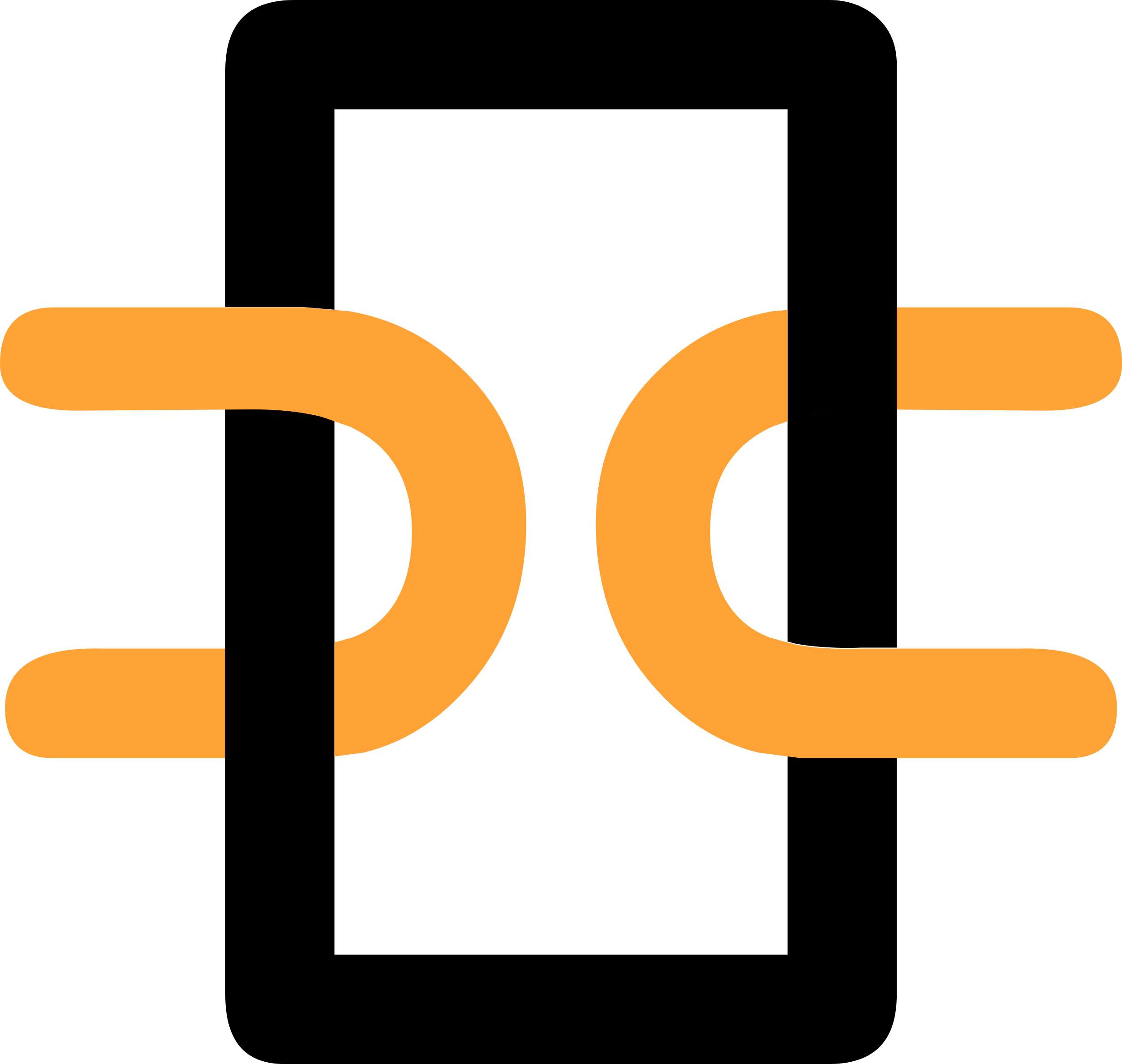 Source Codein Text Files
Link
Then There was Link (and git/svn etc)
APLWorkspace
SourceHistory
SourceHistory
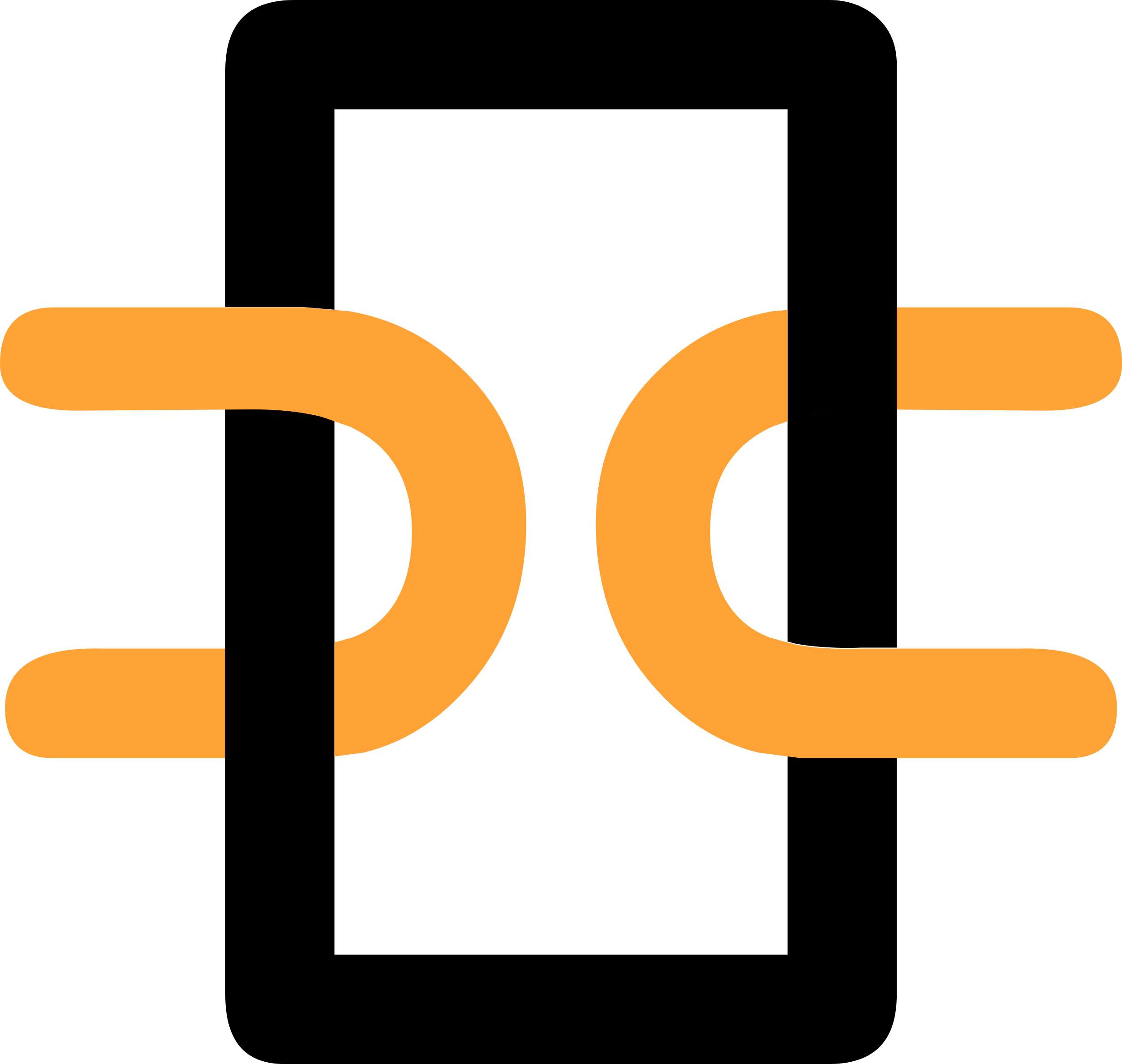 Source Codein Text Files
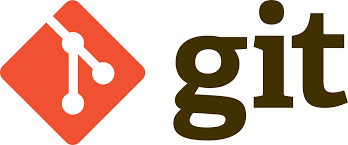 SourceHistory
Link
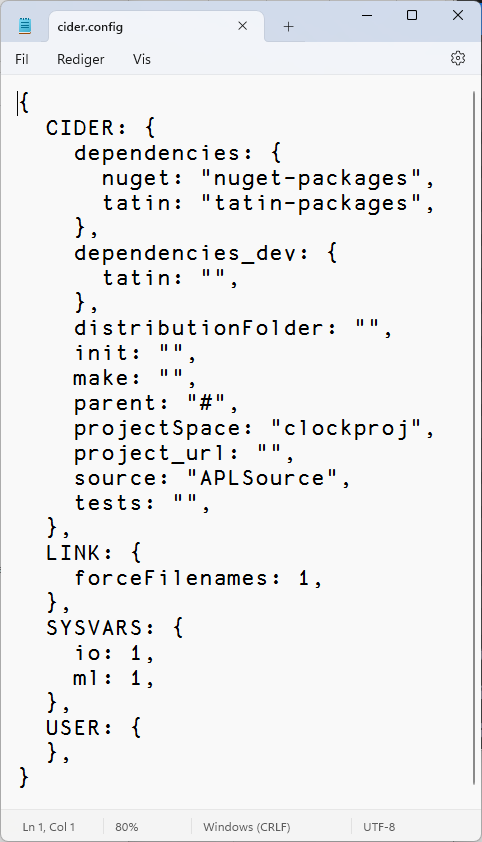 Next Step: Cider!
Load other code that we depend on
Run some code on opening the project
Run a build function
Decide where to load the code 
Run tests 
Set Link options to be used when loading the source code
Set ⎕IO, ⎕ML
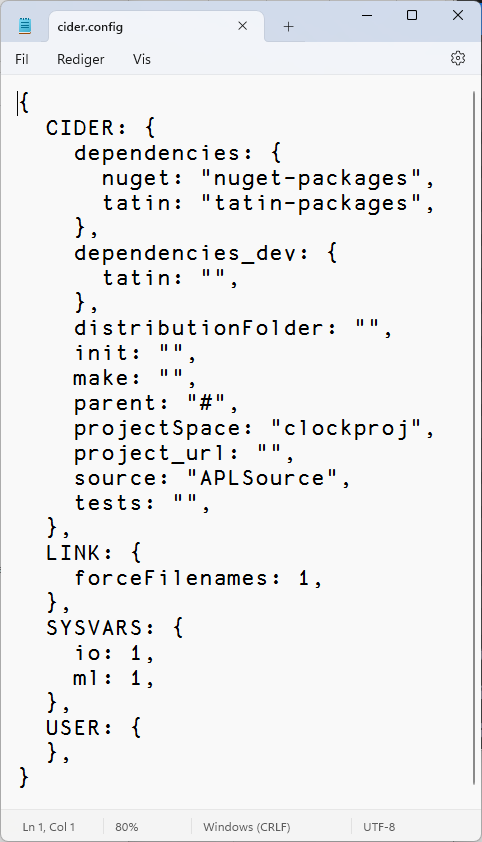 A Cider Project
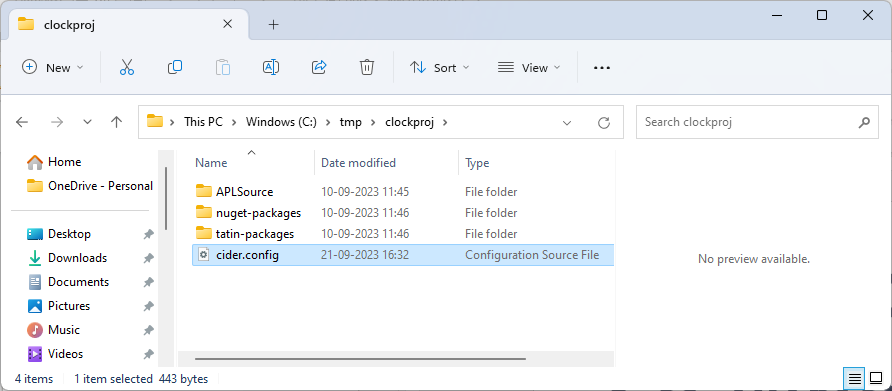 So… What is a Package?
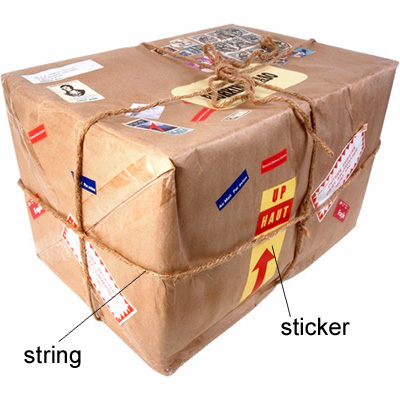 (From Longman Dictionary of Contemporary English)
A Project is…
Source Code +
Dependencies (packages) loaded from a package manager
Environment configuration
Development tools and processes
Can be opened and "set up" by a Project Manager (Cider)
A Package is…
A "build" of a project...
In a standard format
Can be found, downloaded and installed by a"Package Manager"
Cider supports the development of Tatin Packages
Cider can load Tatin + NuGet Packages
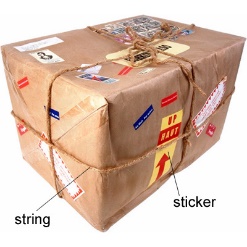 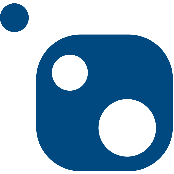 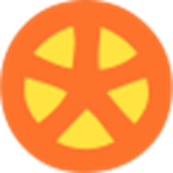 NuGet
Package manager for .NET
Related to "Chocolatey"
361,905 374,297 Packages
Tatin
Package manager for Dyalog APL
A tasty way to package APLs
48 Packages
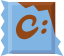 ]z←tatin.listPackages
      {⍺,≢⍵}⌸{(¯1+⍵⍳'-')↑⍵}¨3↓z[;1]
 aplteam  42
 davin     4
 dyalog    2
¯2↑z
 dyalog-HttpCommand  1
 dyalog-Jarvis       1
Finding Packages – www.tatin.dev
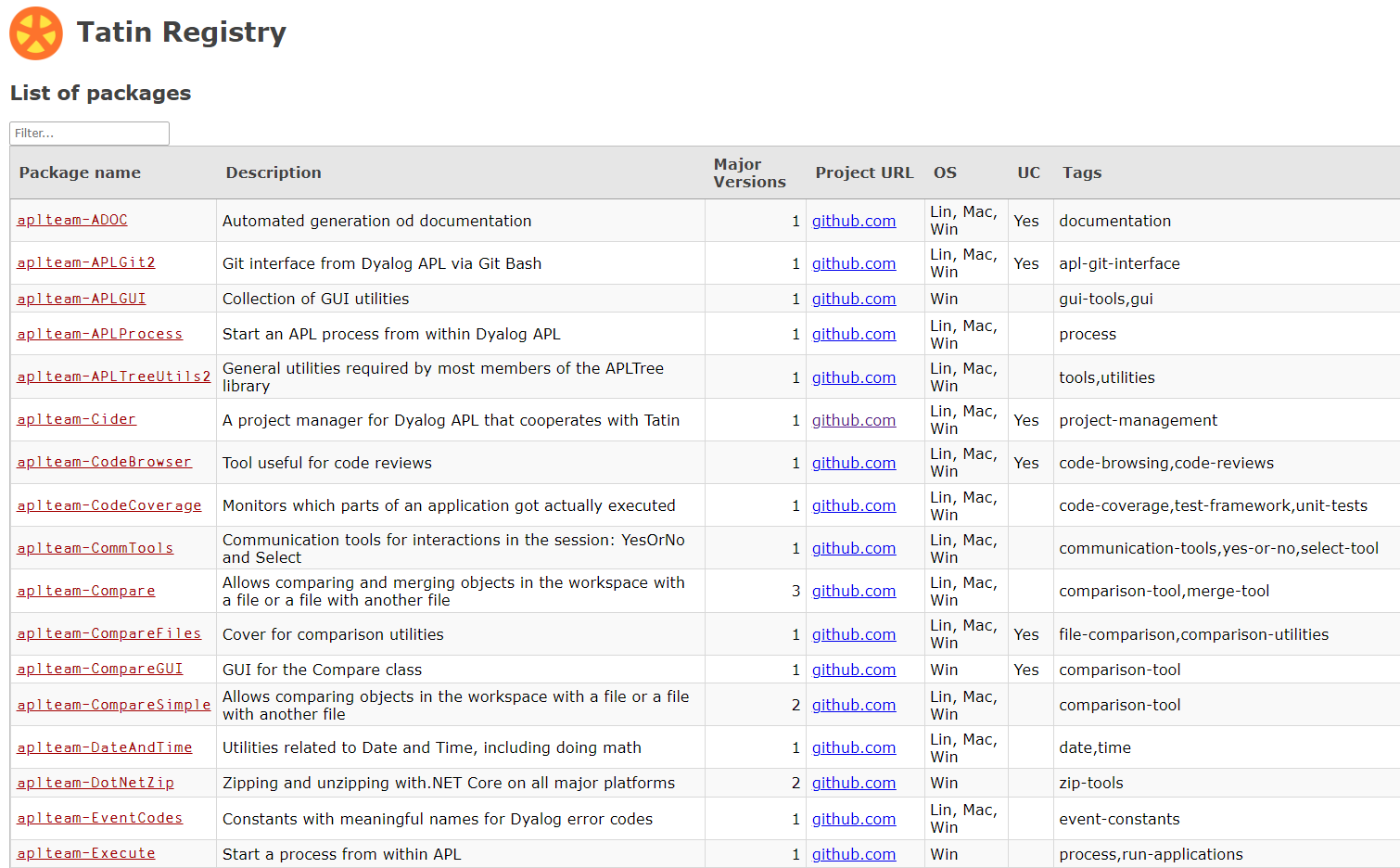 Finding Packages
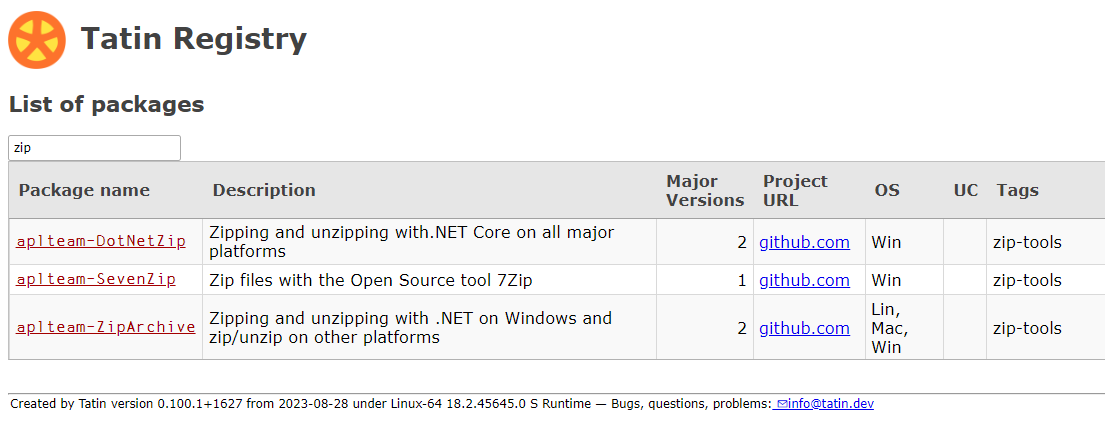 Finding Packages
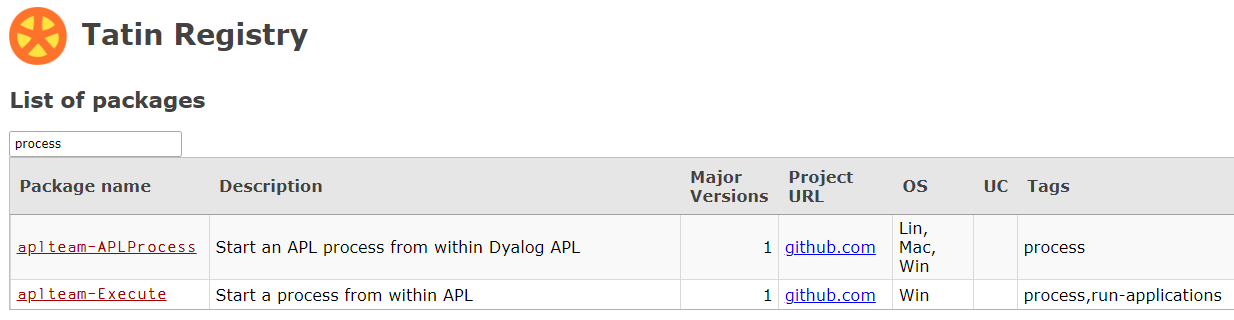 48 packages is enough to (sometimes) make it difficultto decide which one to use (and "dyalog-APLProcess" is yet to come )
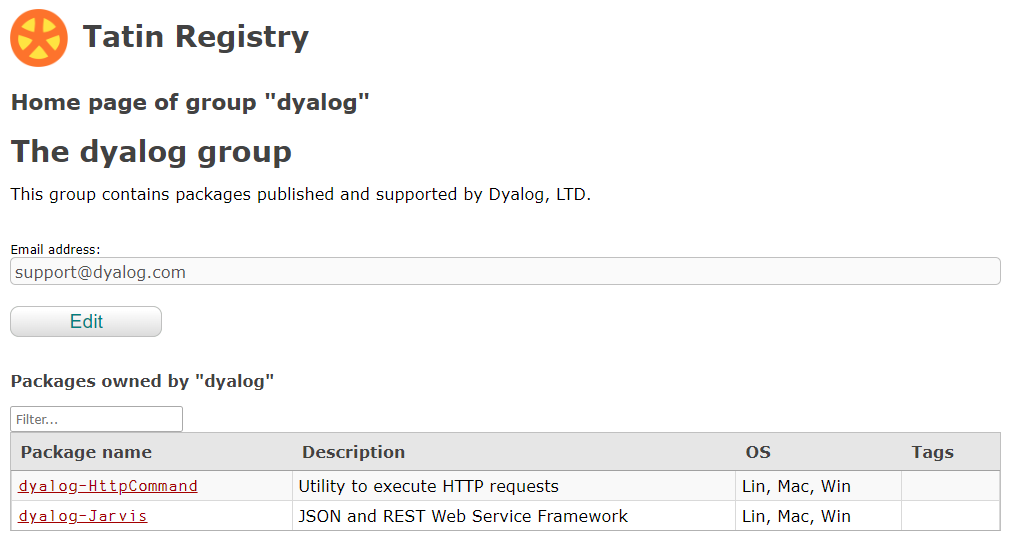 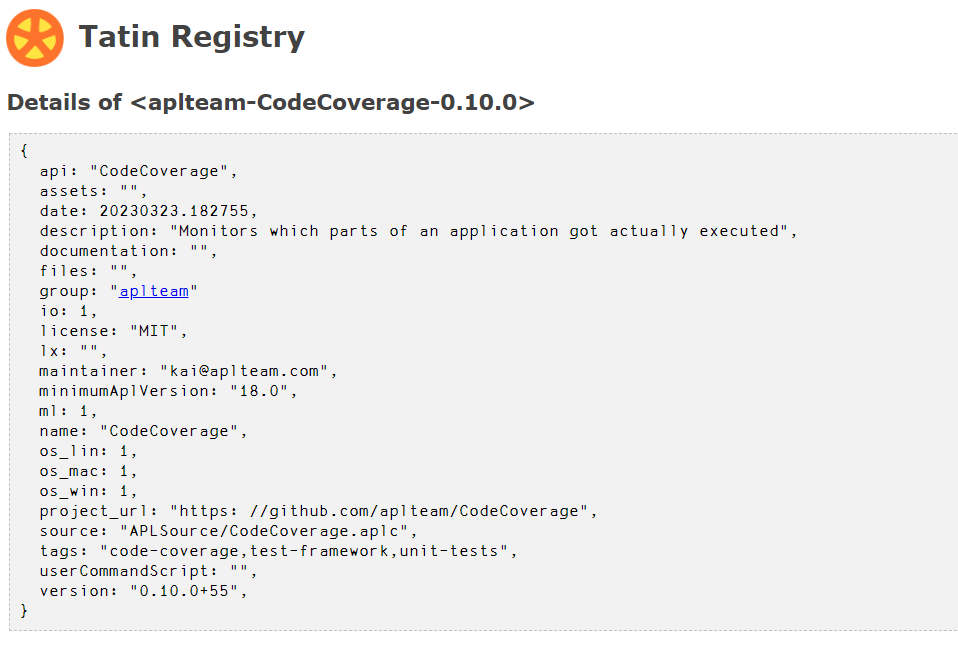 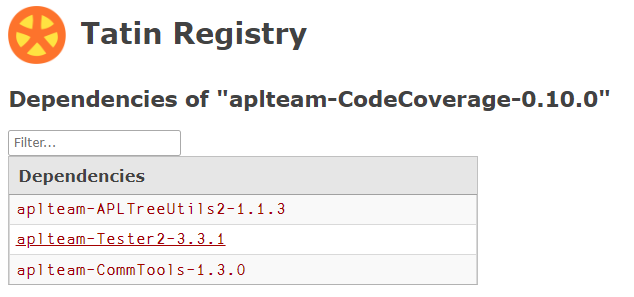 ]tatin.listtags
 tags from https://tatin.dev 
 --------------------------
 apl-git-interface               
 build                           
 calculations                    
 chm                             
 code-browsing                   
 code-coverage                   
 code-reviews                    
 command-generation              
 communication-tools             
 comparison-tool                 
 comparison-utilities            
 components                      
 config-files                    
 converter                       
 copy                            
 cryptography                    
 date                            
 dates  … … utilities                       
 validation                      
 webservice                      
 windows-event-log               
 windows-registry                
 winscp-interface                
 write                           
 yes-or-no                       
 zip-tools
]Tatin.ListPackages
]Tatin.ListPackages -group=dyalog
 Registry: https://tatin.dev                   
 Group & Name                 # major versions 
 ------------                 ---------------- 
 dyalog-HttpCommand                          1 
 dyalog-Jarvis                               1 

      ]Tatin.ListPackages -tag=crypto
 Registry: https://tatin.dev                   
 Group & Name                 # major versions 
 ------------                 ---------------- 
 aplteam-HashPasswords                       1
Adding a Tatin Dependency
Example: I use HttpCommand in just about every new project
To add it to our Cider project:     ]Cider.AddTatinDependencies HttpCommand1 Tatin dependency added:   dyalog-HttpCommand-5.2.0 
Since we did not specify a version, we get the latest.
A reference is created to the loaded package within our project space:     D08.HttpCommand.Get 'www.dyalog.com'[rc: 0 | msg:  | HTTP Status: 200 "OK" | ≢Data: 22580]
NuGet
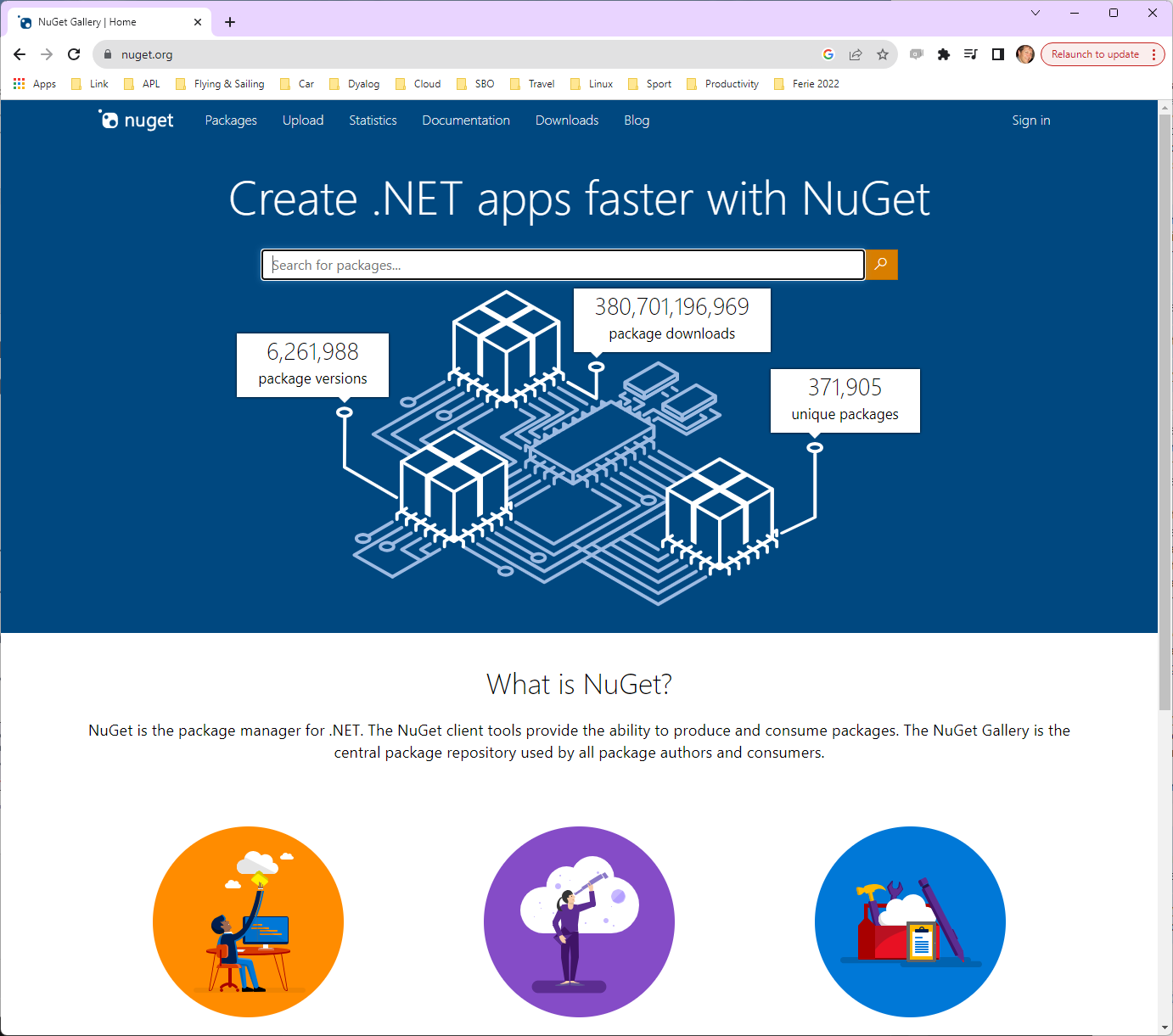 NuGet is the .NET package manager
You can use NuGet packages from Dyalog APL, with .NET 6.0 or later
[Microsoft].NET History
.NET has been around for 20+ years. The old "Framework" is being replaced by an open source, cross-platform .NET, initially known as ".NET Core".

Dyalog v18.0 added a bridge to .NET Core 3, to complement the 20 year old bridge to the .NET Framework.
v18.2 was tested with "Core" 3.1 but works with 5.0 and later
v19.0 will target 8.0 (Long Term Support version due on Nov 8th 2023)
Finding NuGet Packages (HARD!!!)
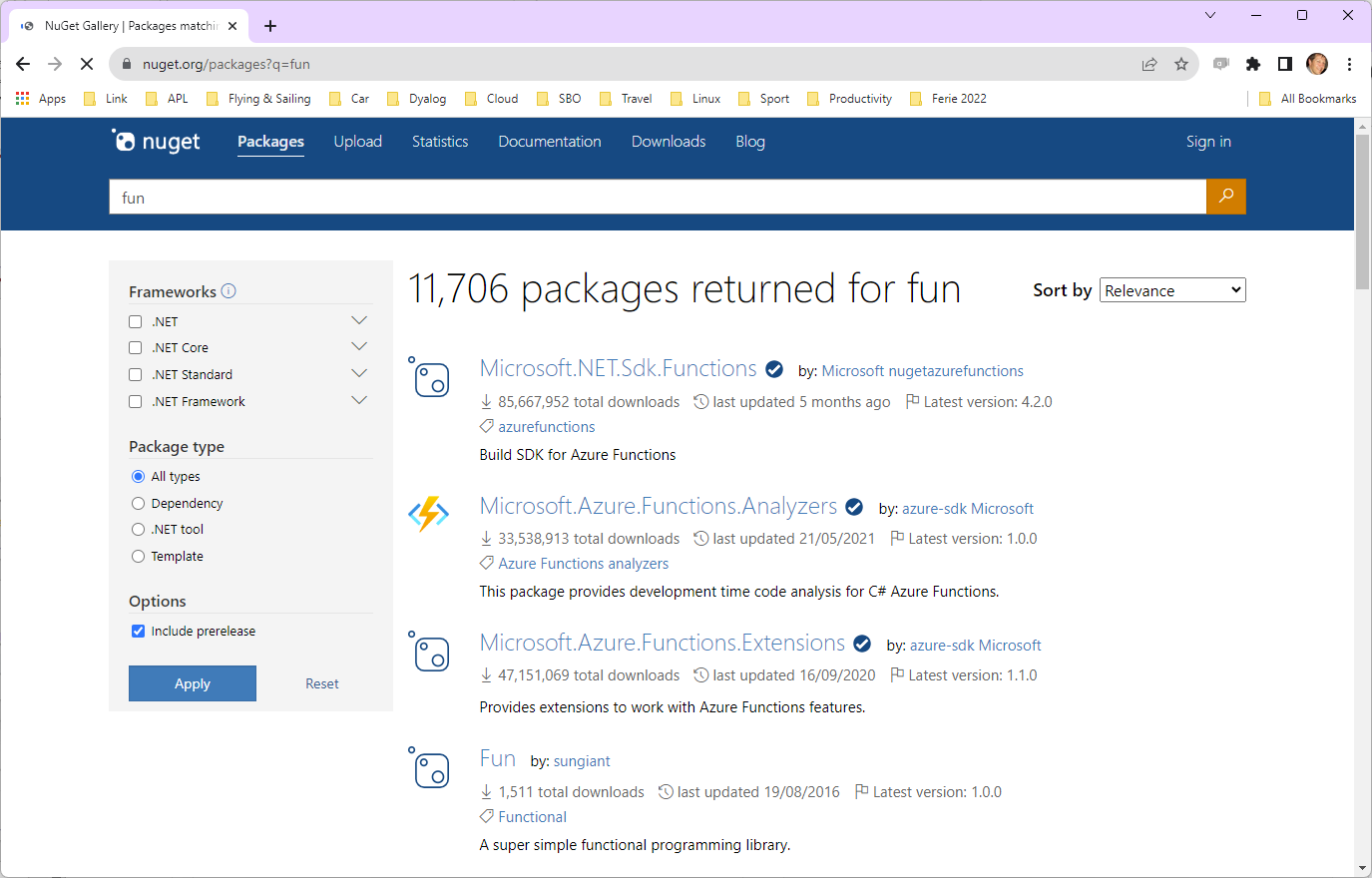 Adding a NuGet Package
NuGet support currently requires .NET 6.0, 7.0 or 8.0Support for "Framework" packages MAY follow
Example: NuGet contains a very simple package called "Clock". 
We can add it to our Cider project (by default, we get the latest version):     ]Cider.AddNuGetDependencies Clock Clock 1.0.3
A reference to a namespace hosting the .NET package is created:     #.clockproj.Clock.UtcNow.(Hour Minute) 14 43
In fact, the namespace is empty except for ⎕USING:     clockproj.Clock.⎕USING,c:/tmp/clockproj/nuget-packages/published/Clock.dll
Demo – Build It
Dependencies of Dependencies
Great fleas have little fleas upon their backs to bite 'em,And little fleas have lesser fleas, and so ad infinitum.
Augustus de Morgan
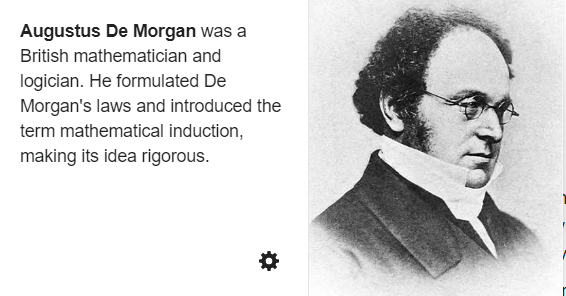 Both Tatin and NuGet willautomatically load such
dependencies
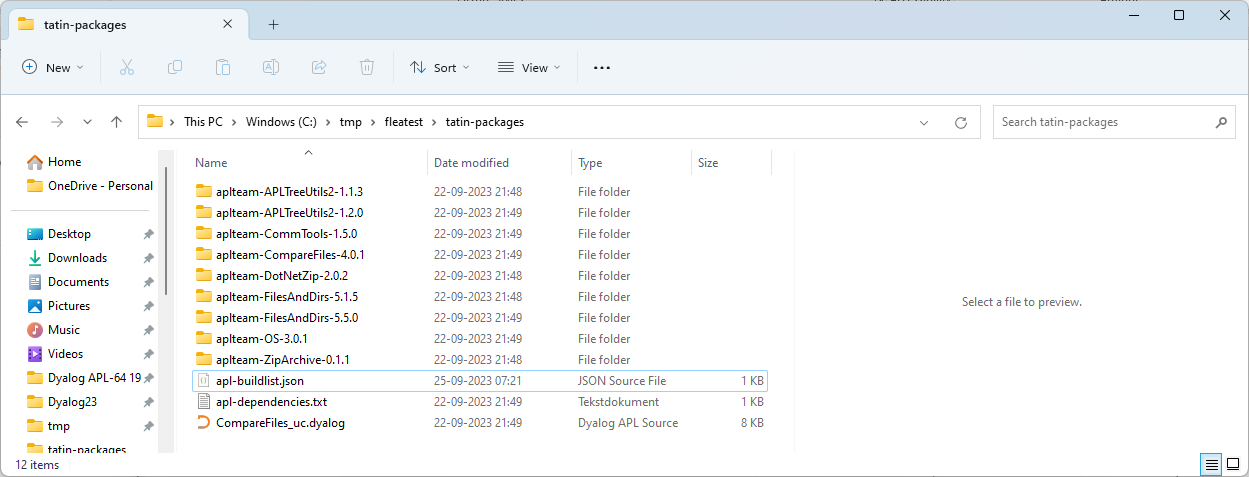 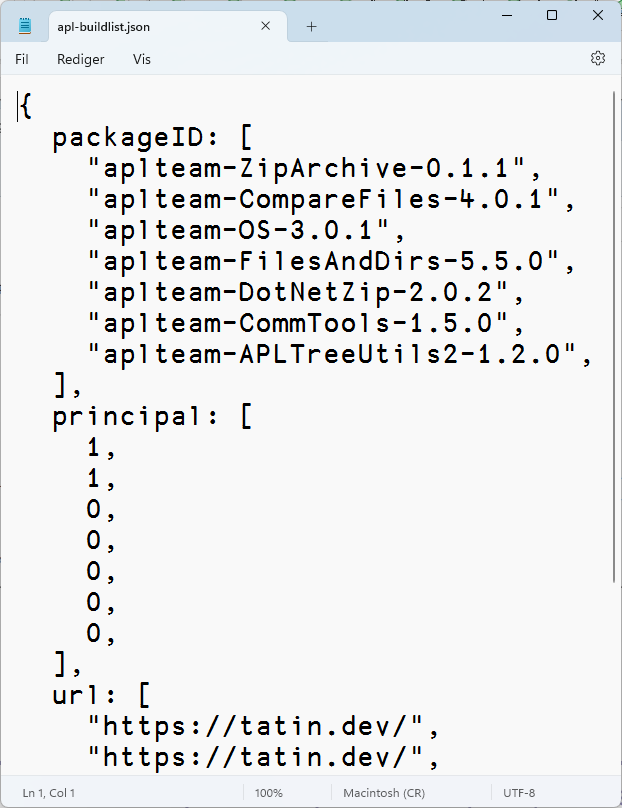 "Principal" dependencies (that we added)
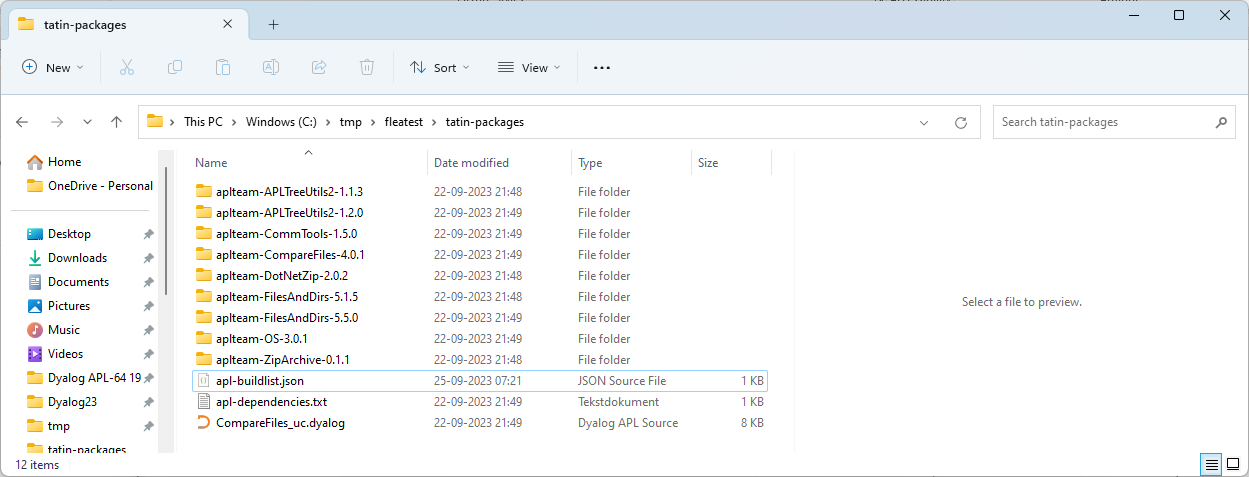 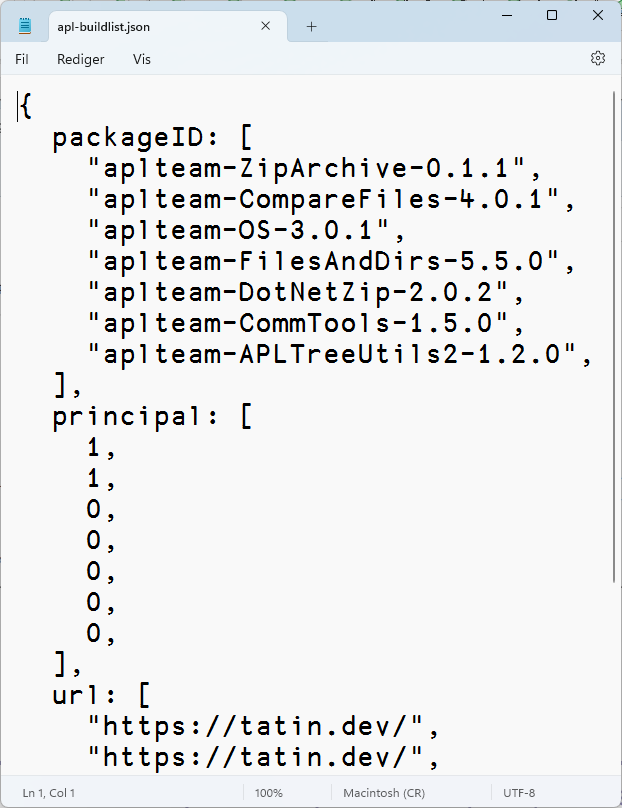 "Lesser" fleas
"Principal" dependencies (that we added)
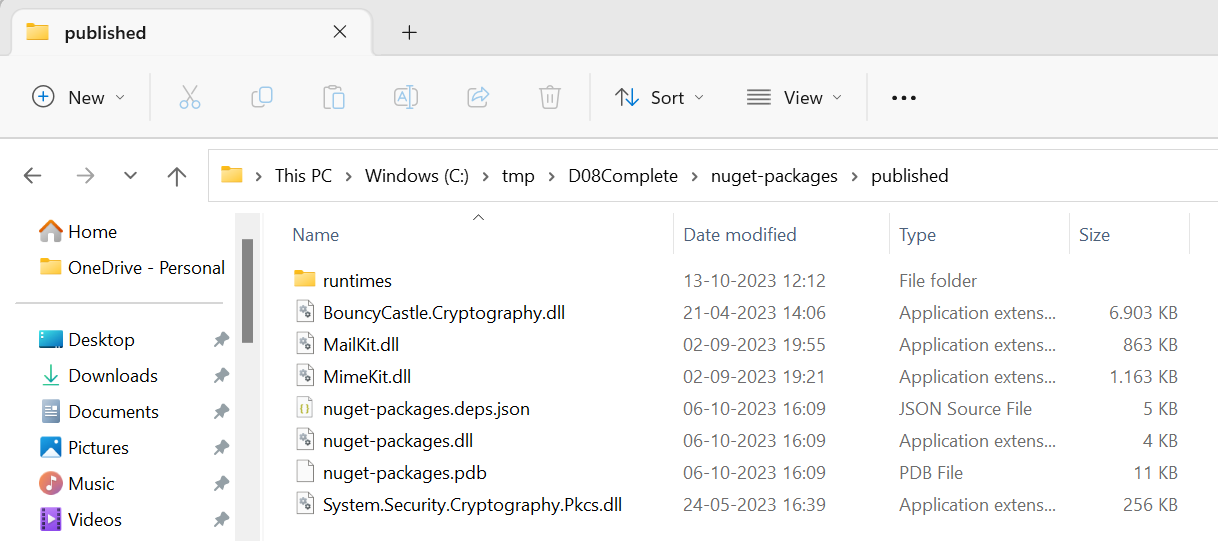 Where Do Dependencies Go?
]Cider.OpenProject C:\tmp\fleatest
Project successfully loaded and established in "#.fleatest"

      )cs fleatest
#.fleatest
      ⎕NL -9
 CiderConfig  CompareFiles  ZipArchive 

     CompareFiles
#._tatin.aplteam_CompareFiles_4_0_1.API

      ⍪#._tatin.⎕nl -9
 aplteam_APLTreeUtils2_1_2_0 
 aplteam_CommTools_1_5_0     
 aplteam_CompareFiles_4_0_1  
 aplteam_DotNetZip_2_0_2     
 aplteam_FilesAndDirs_5_5_0  
 aplteam_OS_3_0_1            
 aplteam_ZipArchive_0_1_1 
      #._tatin.aplteam_CompareFiles_4_0_1.⎕NL -9
 API  APLTreeUtils2  Admin  CommTools  ComparisonTools  FilesAndDirs  TatinVars
Our Dependencies
Lesser Fleas
dotnet command-line tool
Under Windows, Linux and macOS, .NET provides a "dotnet" command which:
Creates .NET projects that we use to define and manage dependencies (complete with a C# class that we never use)
Adds Dependencies
"Publishes" collections of DLLs that implement packages
Dyalog's NuGet support depends heavily on this
We just set ⎕USING to point to the published DLLs
The alternative is to try to replicate poorly documented .NET behaviours
NuGet Packages – Under the Covers
NuGet DLL's go in a folder called "published"
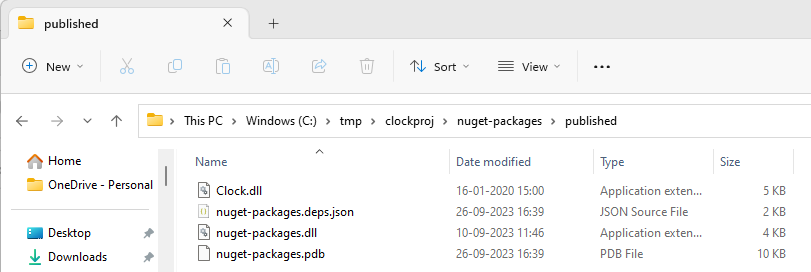 NuGet Packages – Under the Covers
The dotnet command line tool has created some C# code which "pretends" to use the NuGet packages
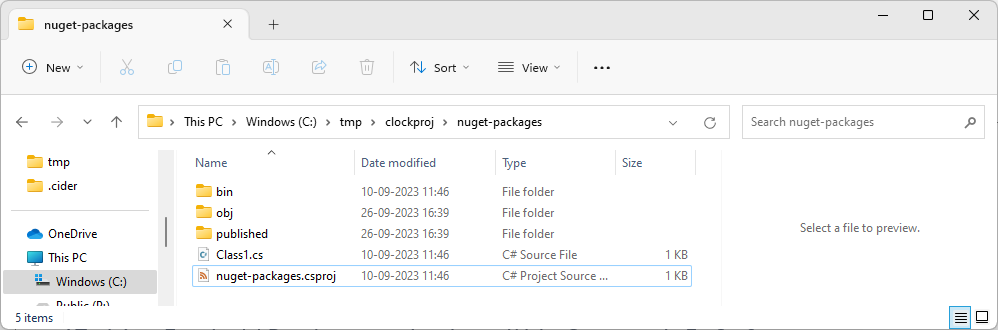 Same Same but Different
Tatin
NuGet
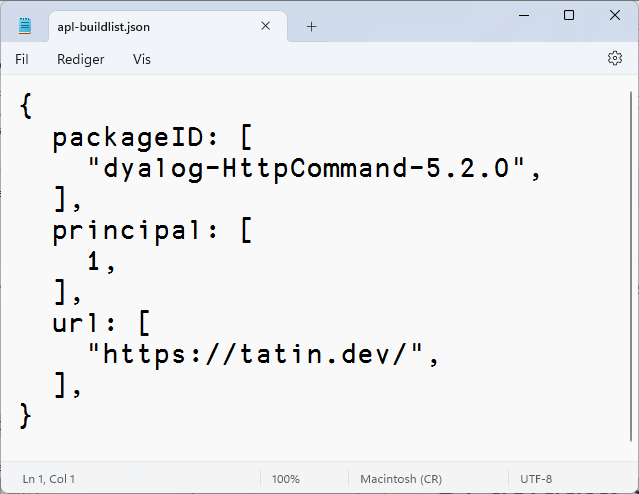 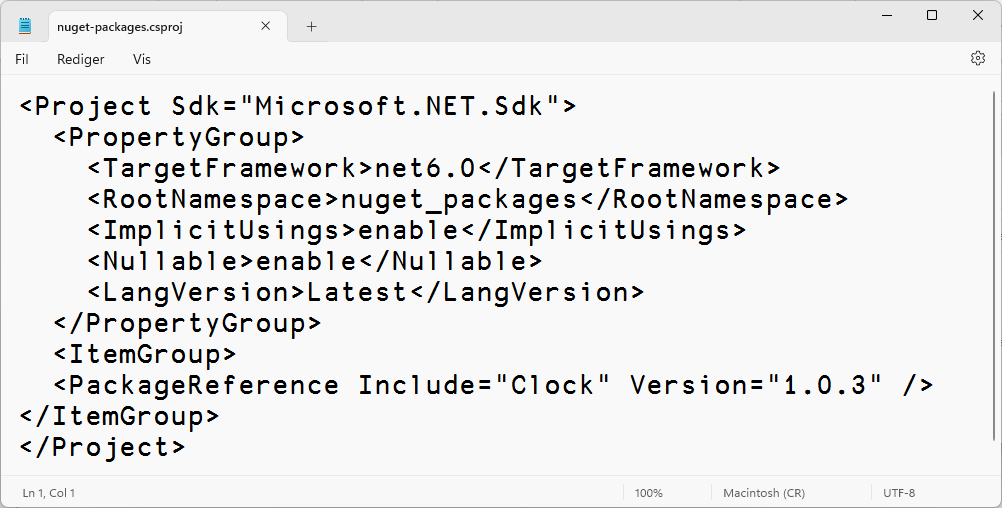 #.projectSpace.Clock
#.projectSpace.HttpCommand
The Cast, in order of appearance
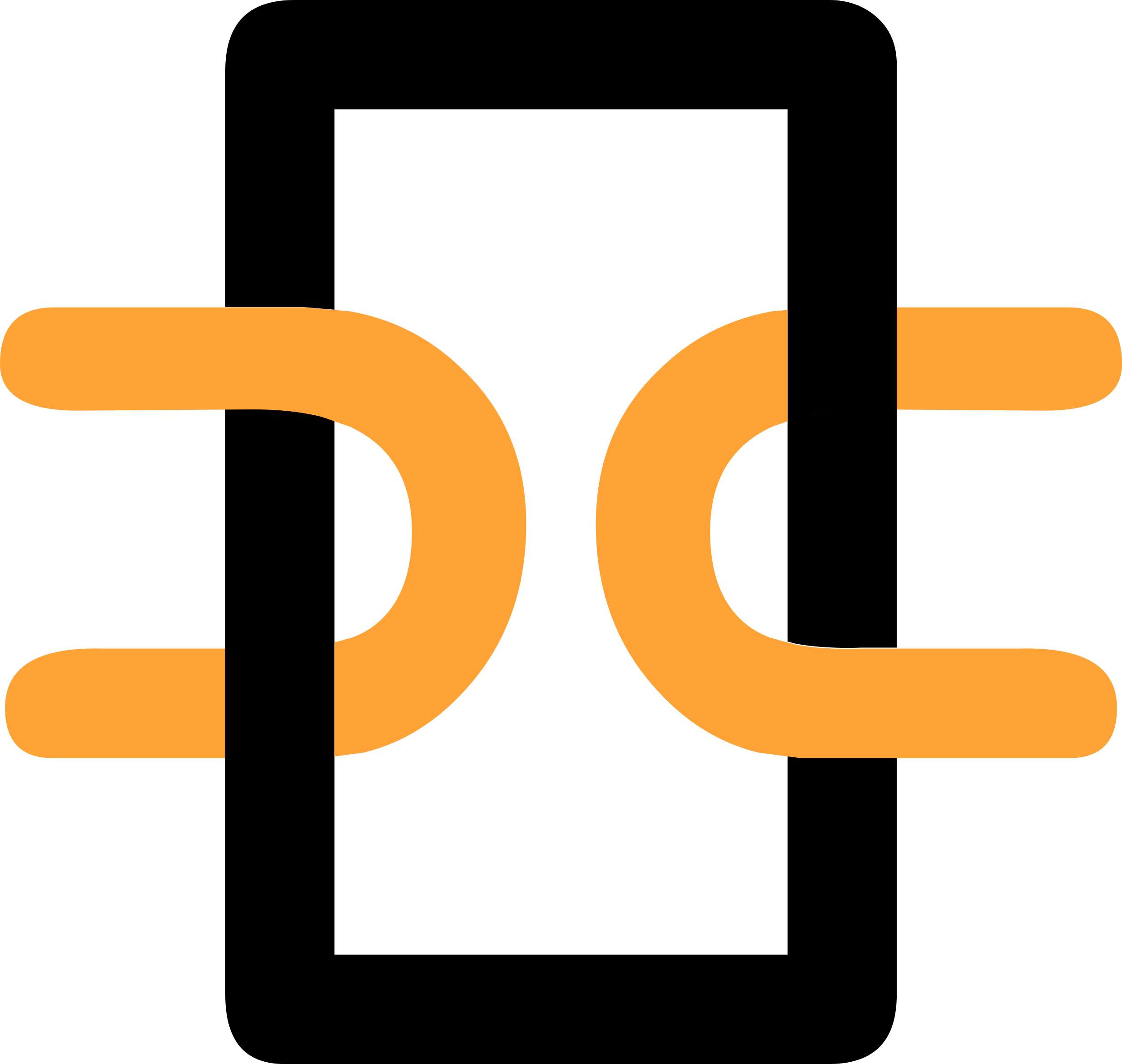 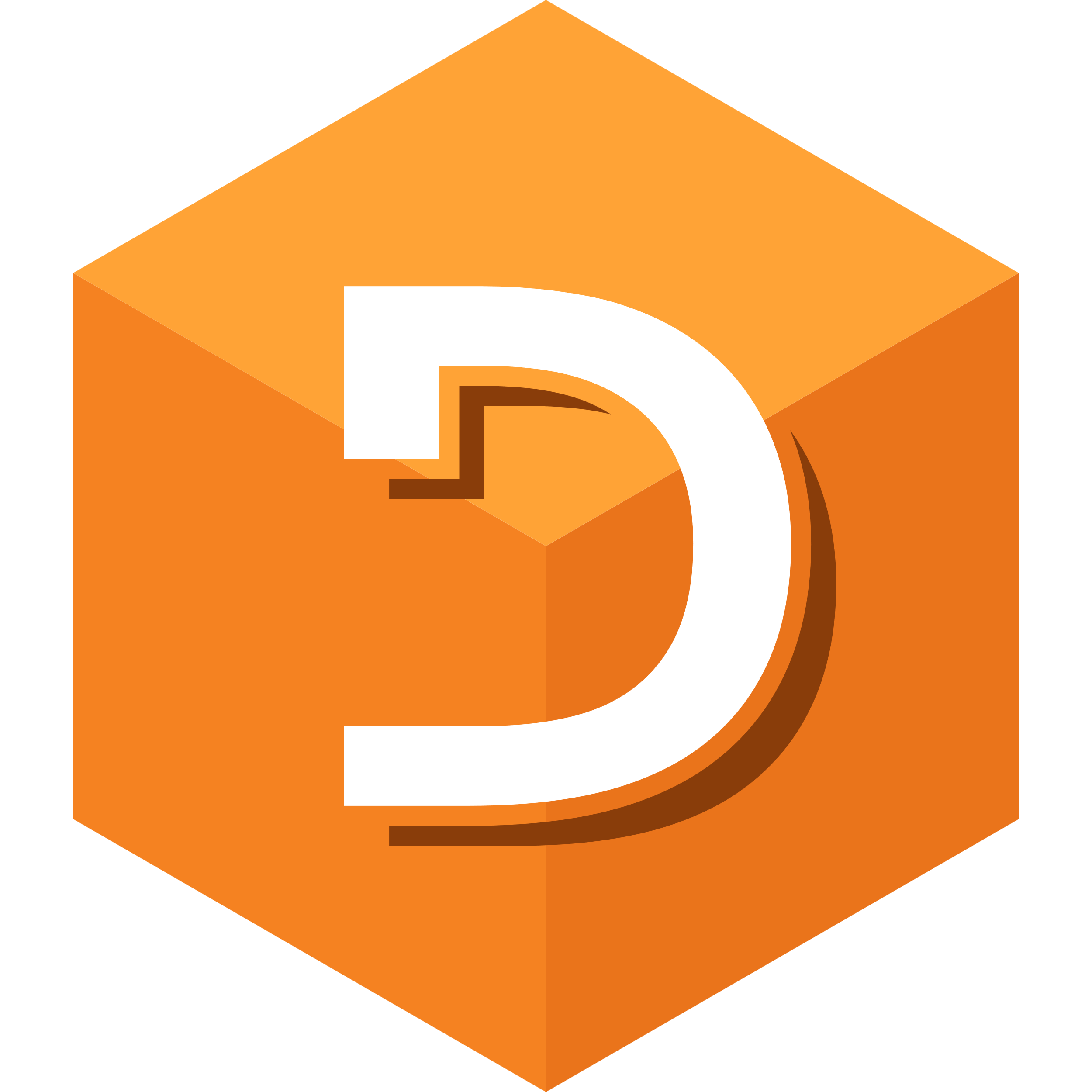 Link Synchronises Source Files and WorkspaceThe workspace and source files are "Linked"
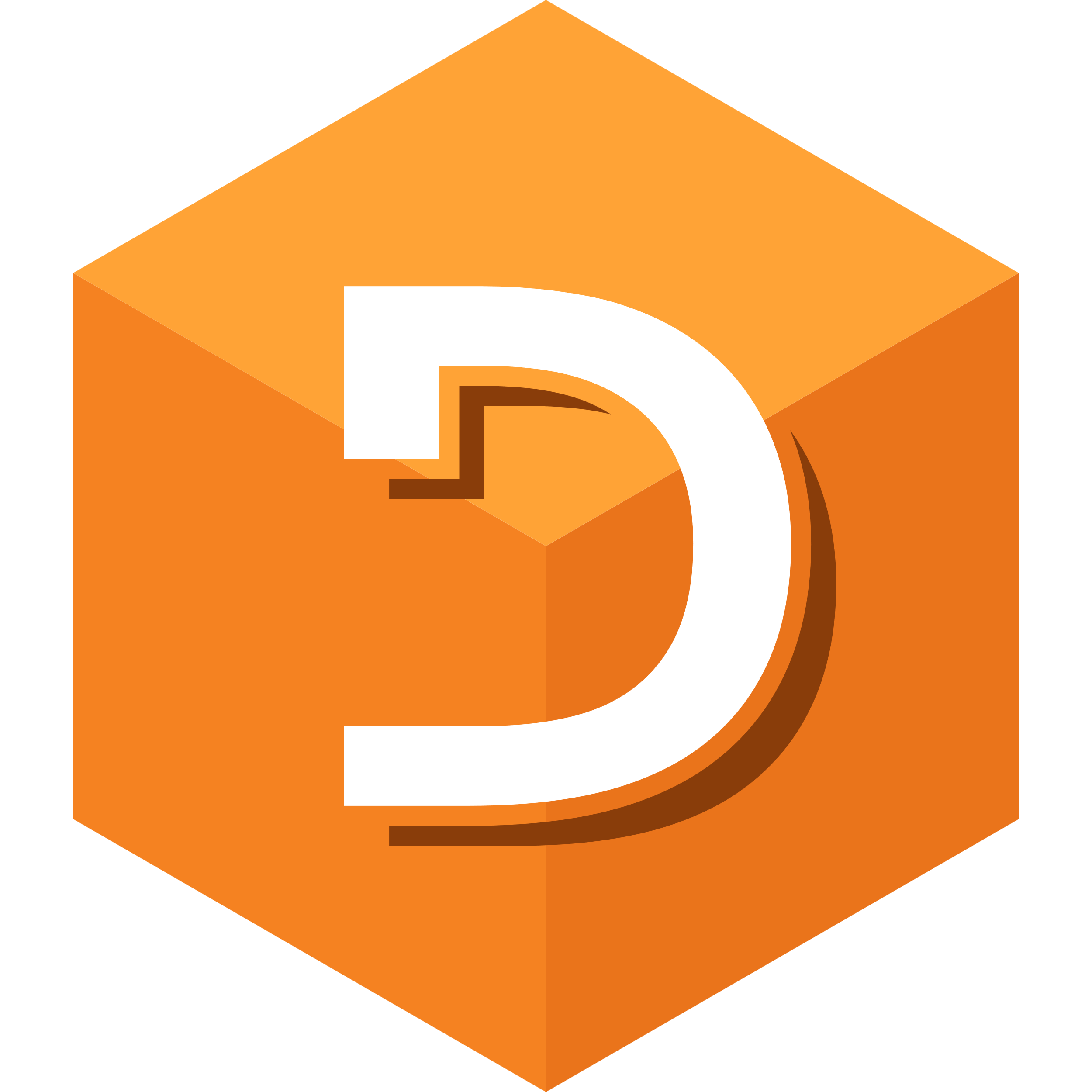 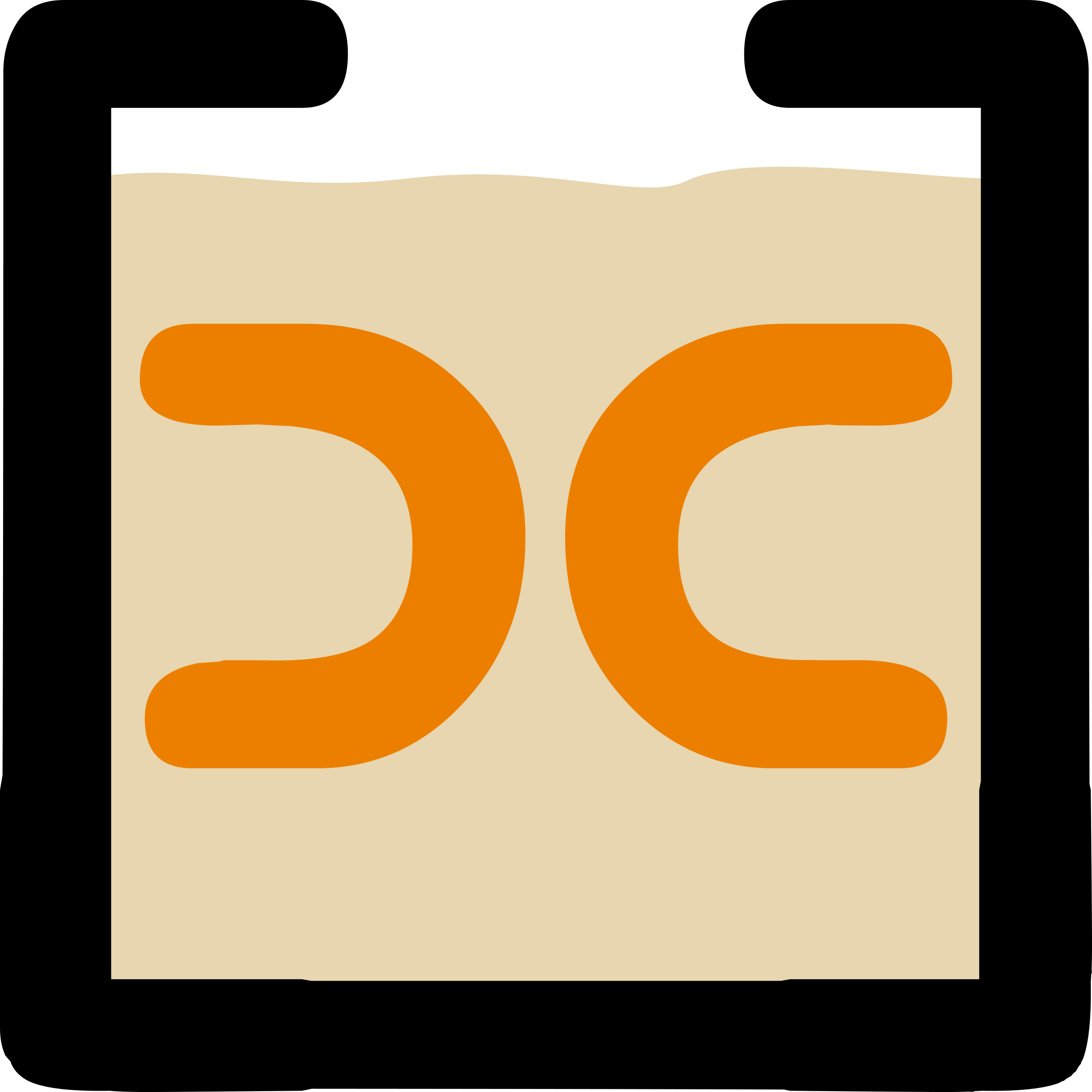 Cider is a Project ManagerA Project is a linked source folder, a config file, plus optional dependencies
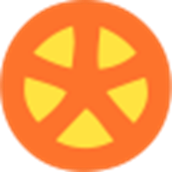 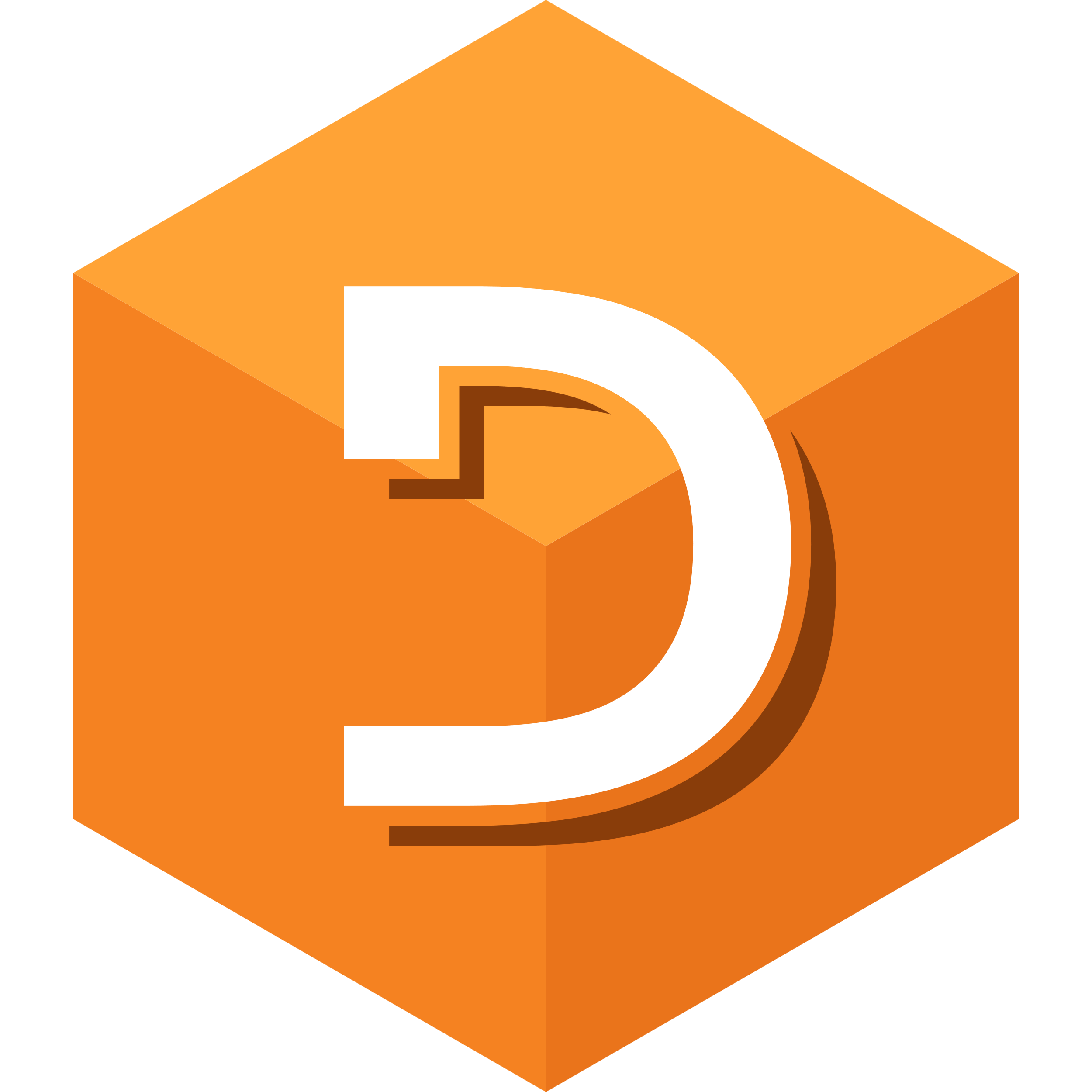 Tatin is the APL Package ManagerA Package is a project wrapped up for consumption by others
NuGet is the .NET Package ManagerThe Dyalog.NET Bridge allows APL to use .NET libraries
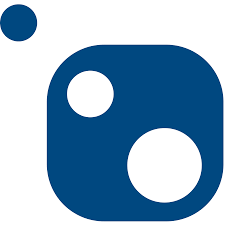 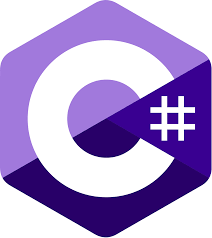 History
Tatin development started in 2020 using the Acre project management system
We decided that we needed a "more agnostic" / "less opinionated" project management system to base Tatin development upon
Cider was born in 2021
Initially as an internal tool for Tatin development
Support for NuGet packages added in 2023
Tatin is now close to v1.0, we think
Cider still a prototype (v0.36)
Cider is likely to evolve significantly in next year or two
Cider is based on Link, which is now at v4.0
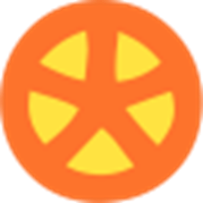 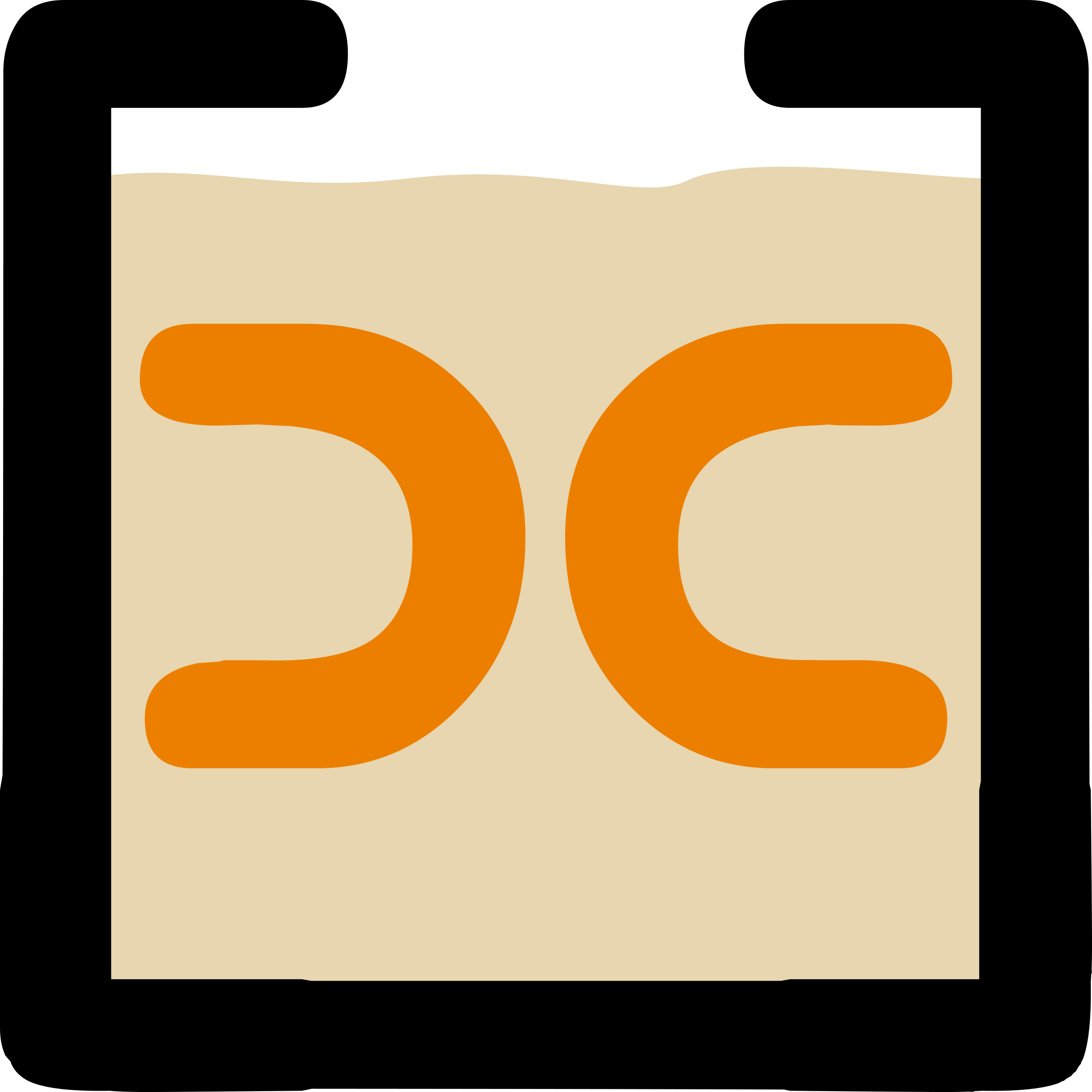 Cider and Tatin "To Do" lists
Review of Names & Messages
Dyalog to help with Documentation
Shell-callable API for installation
Ability to manage Local / Intermediate package stores within an organisation
Import part of a package (e.g. dfns cmpx)?
Actually running tests and builds for you
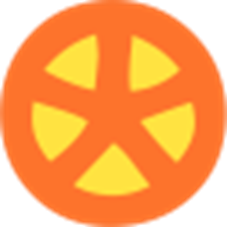 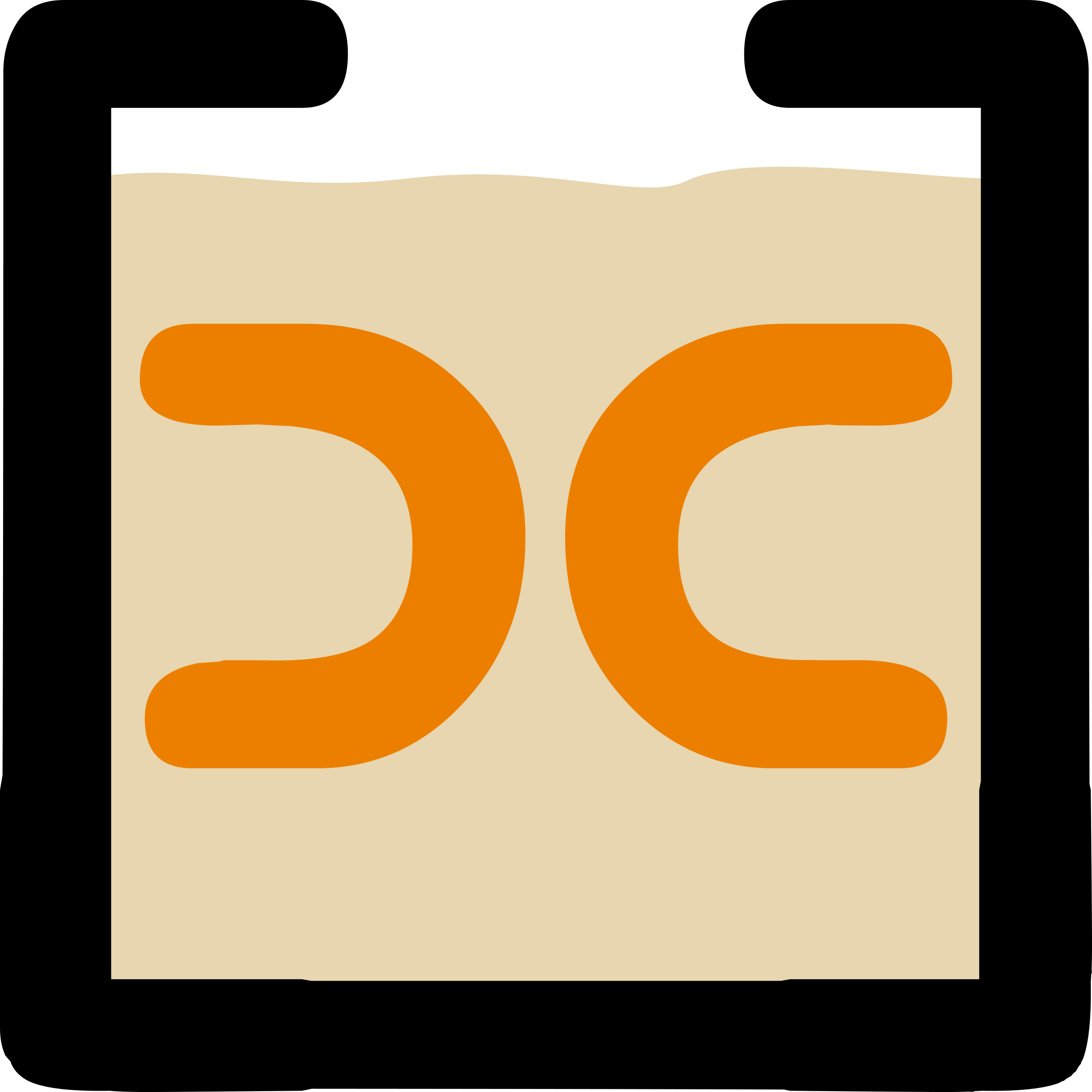 Link Road Map
Link v4.0 Highlights
Configuration Files (incl "Global" config)
Link single Class or Namespace file
Create/Export/Import default to current namespace if none supplied
Support for character vectors, matrices and vec-of-vecs in simple text files
Link now being used by APL interpreter to load user code at startup
Link 5 & 6
Crawler which will periodically compare workspace to source folders
Postponed from 3.0 and 4.0
And again from 4.0 to 5.0
Create a proper API
Likely to be 6.0, after the Crawler is done
Dyalog APL Road Map Items
In the interpreter itself…
Ability launch the APL interpreter on a Cider project and have it open & run
Create virtual environments a la Python
Isolate an APL environment including packages
Possibly add an extension to ⎕USING that allows easier references to loaded modules
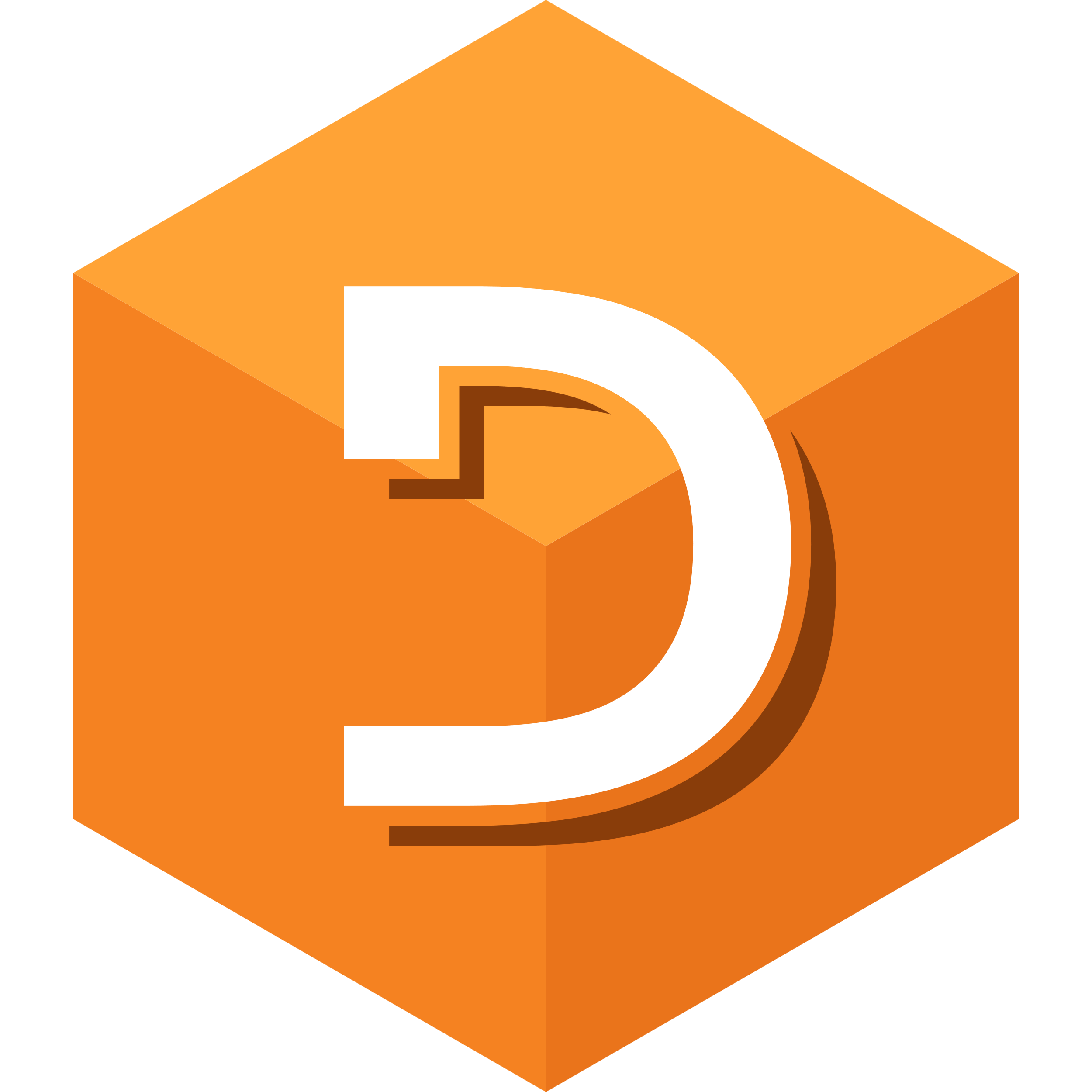 Dyalog: Making APL more Enjoyable
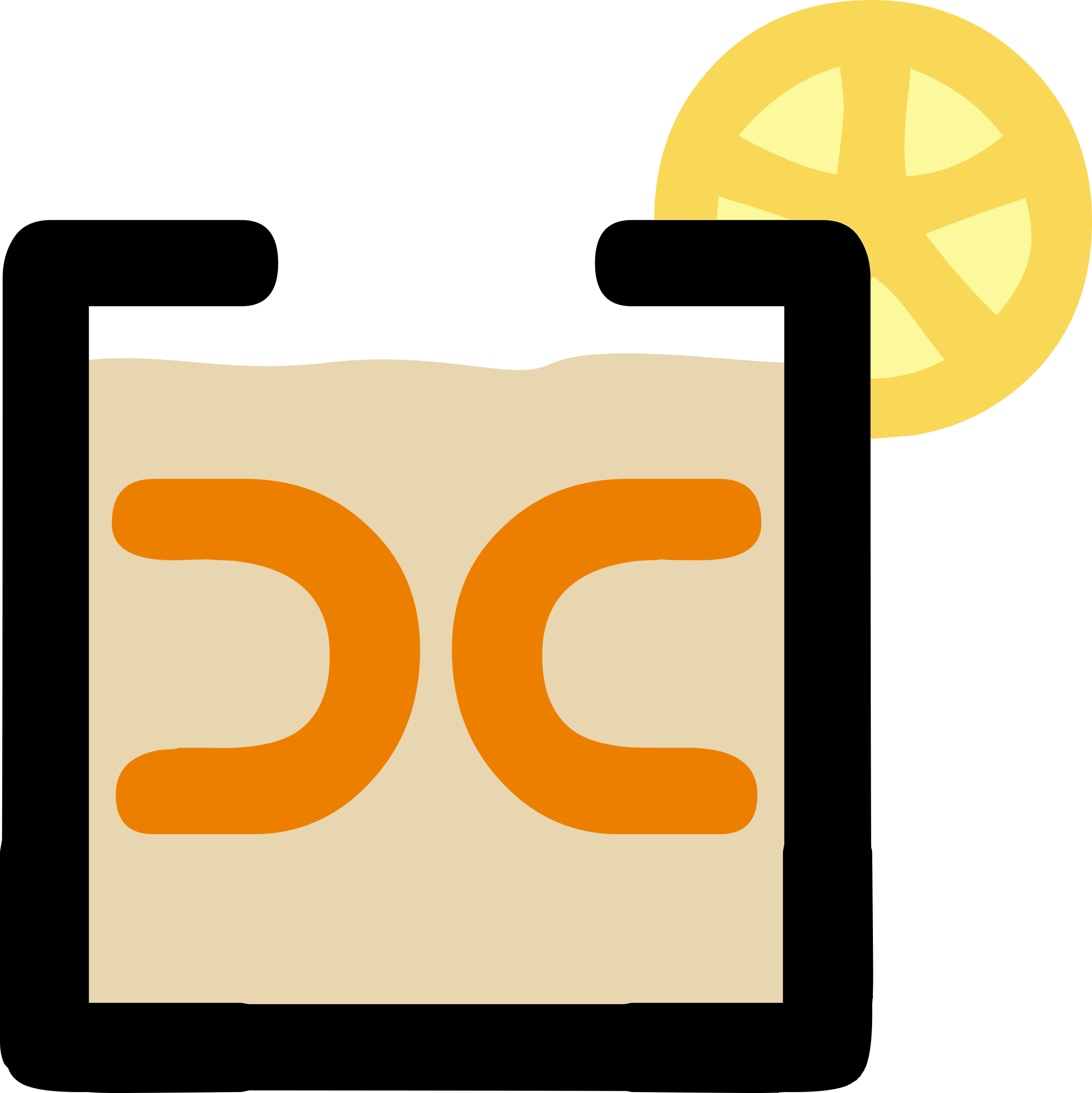 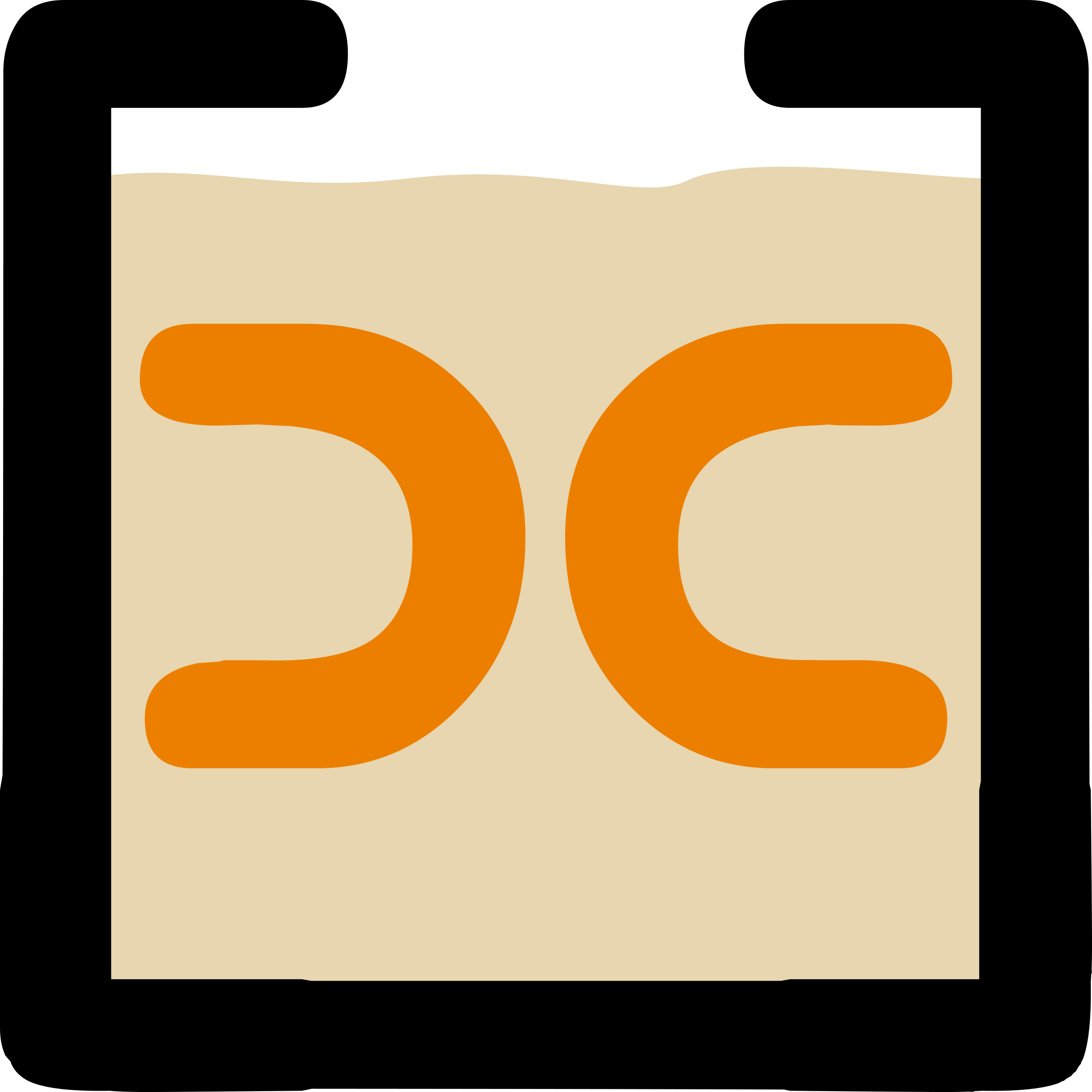 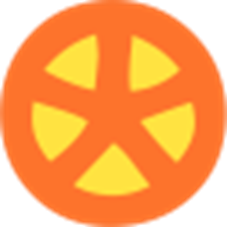 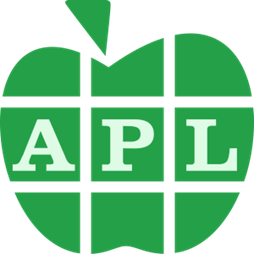 Tatin
Cider